Quetzalcoatlus
Von:  J. und N.
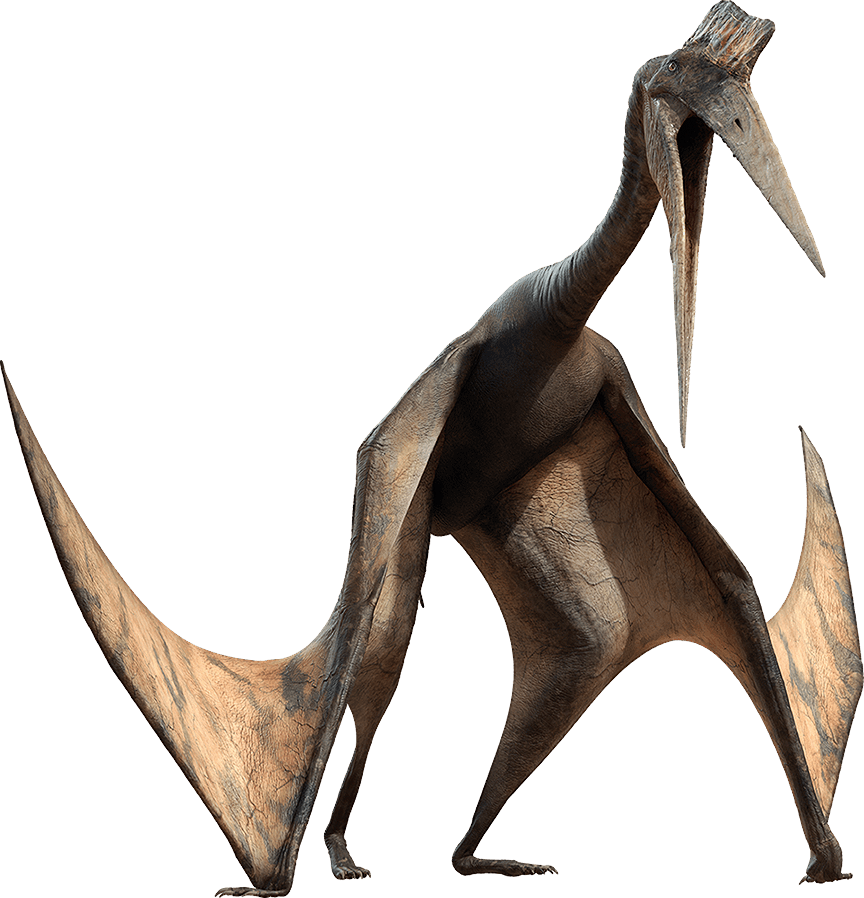 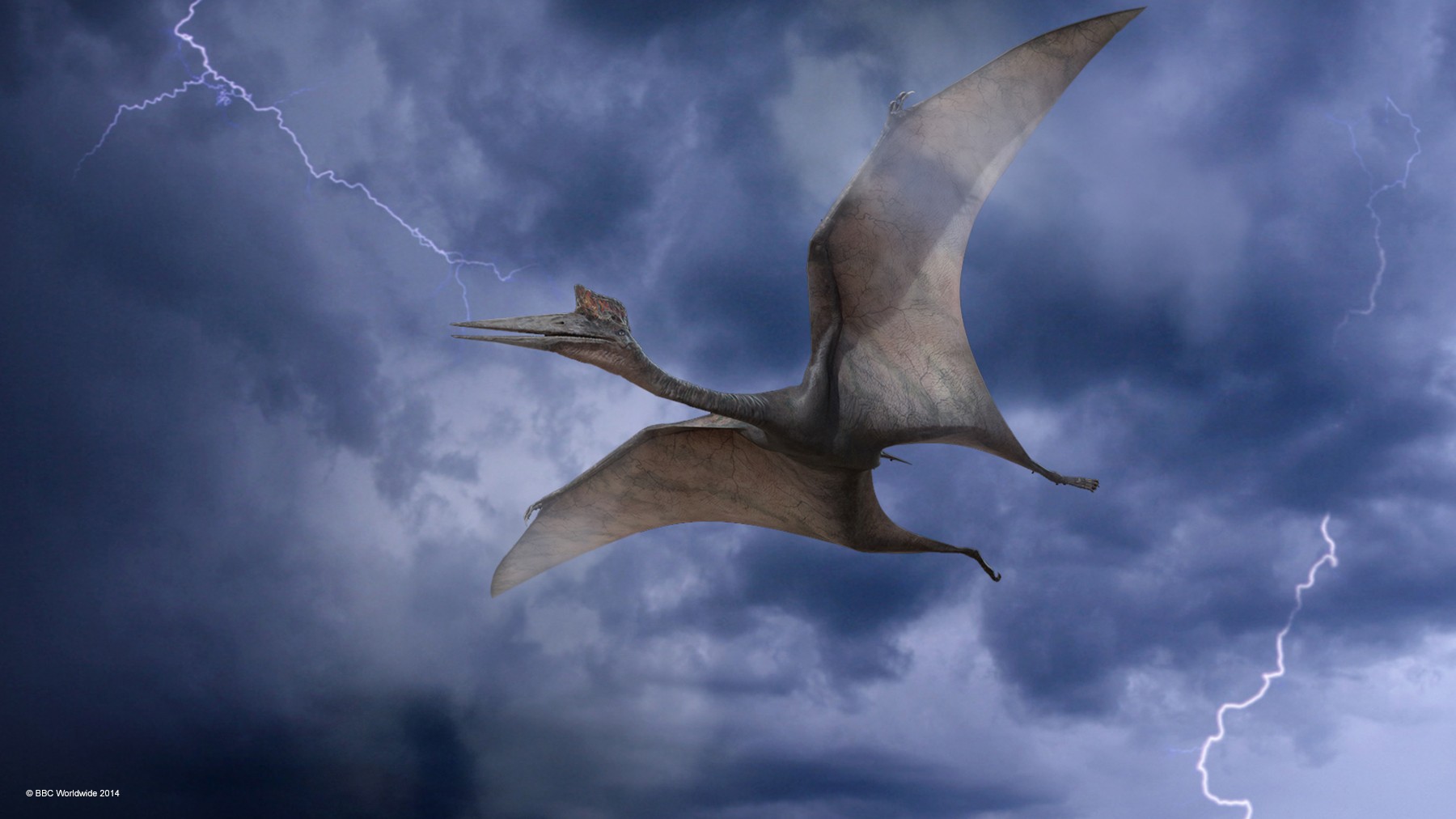 Ablauf
Nahrung 
Grösse 
Lebensraum 
Kleine Infos
Baby
Was er ass…
Lebendige Dinos
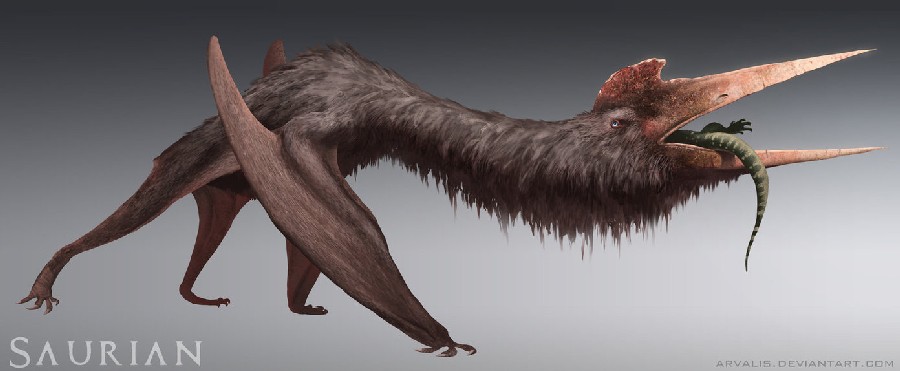 Seine Grösse
Seine Schnabellänge
Länge: 2m
Die Flügelspannweite.
Länge: 10m
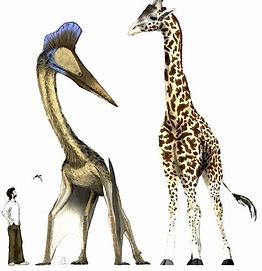 Wo lebte er ?
Wälder
Ebenen
Mehr über den Quetzalcoatlus
Vor wie vielen Jahren lebte er ?
Geschwindigkeit
vor 71 – 66 Mio. Jahren.
90 km/h
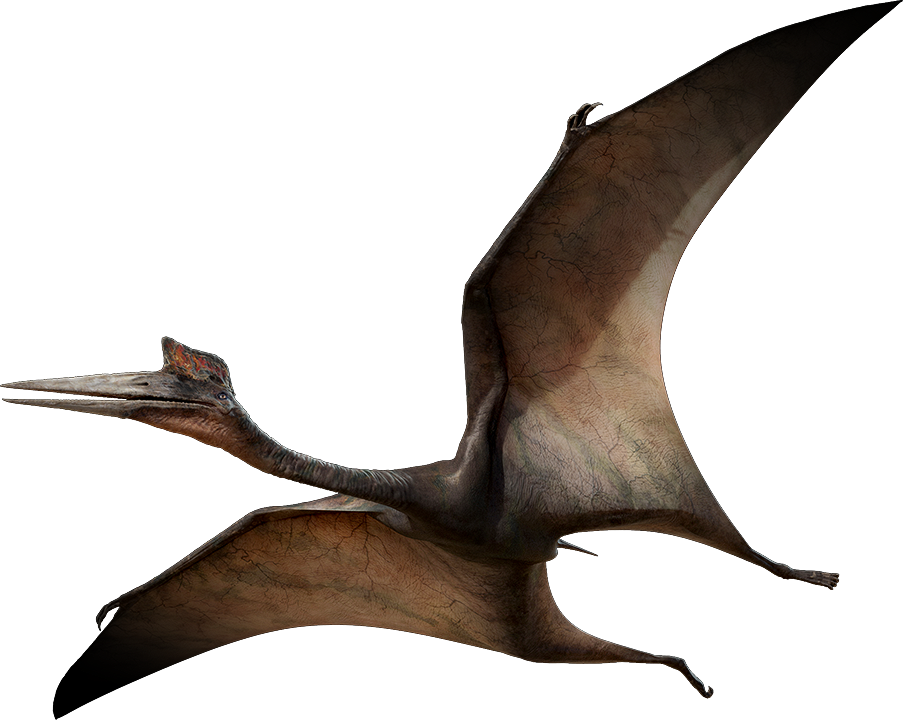 Baby
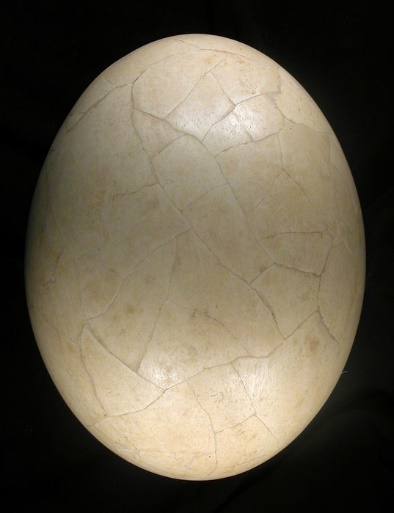 Gibt es noch Fragen ?
Fragen zur Powerpoint
Fragen  zum Dino
DANKE & SCHÖNE VORWEIHNACHTEN